Hosea & Amos: Lesson 5
Please connect with your smartphone below to participate in our class activities
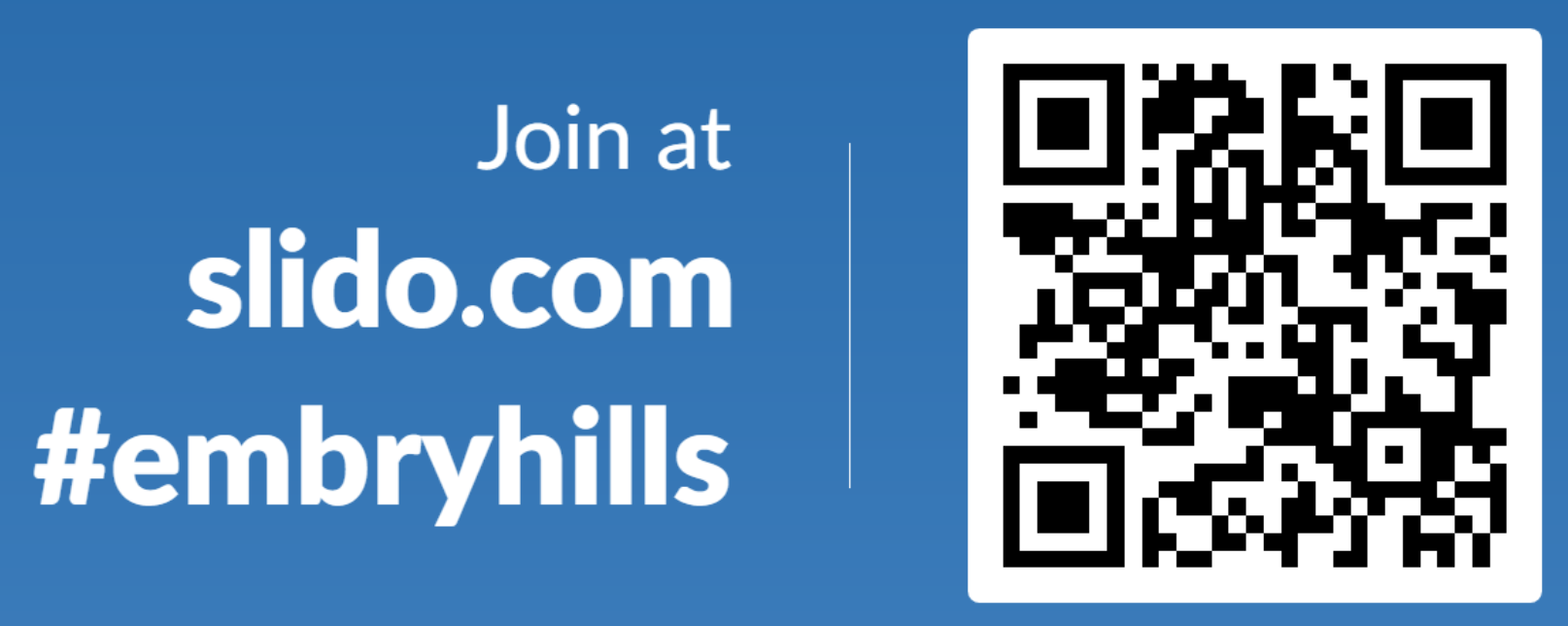 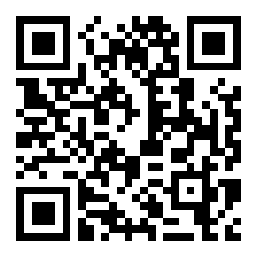 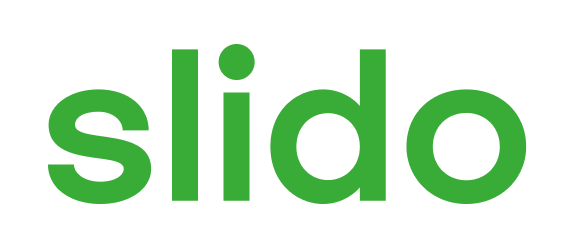 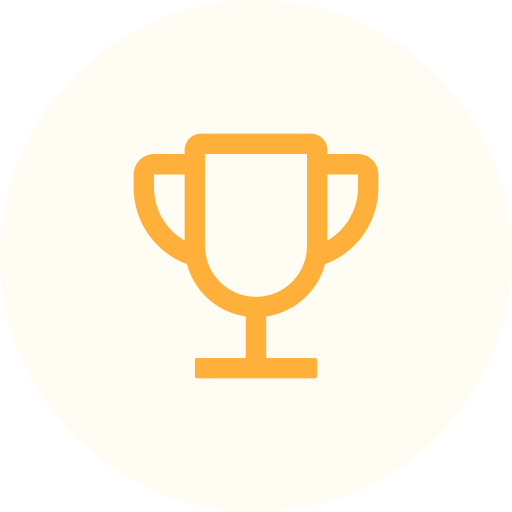 How does Hosea begin his book of prophecy?
ⓘ Start presenting to display the poll results on this slide.
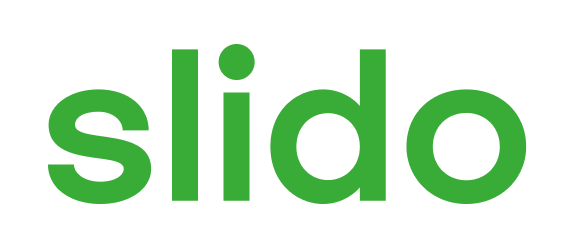 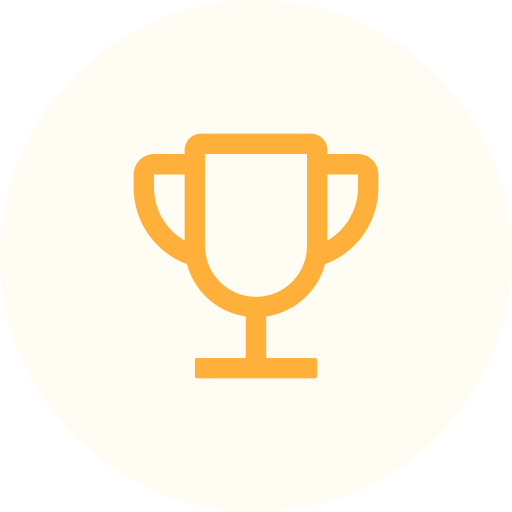 Which three nations are "related" to Israel?
ⓘ Start presenting to display the poll results on this slide.
Thus says the Lord,
“For three transgressions of ___ and for four
I will not revoke its punishment,
Because they _____ …
Amos 1-2
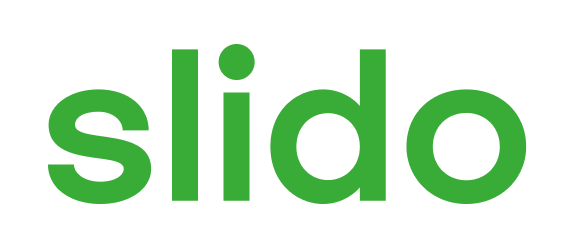 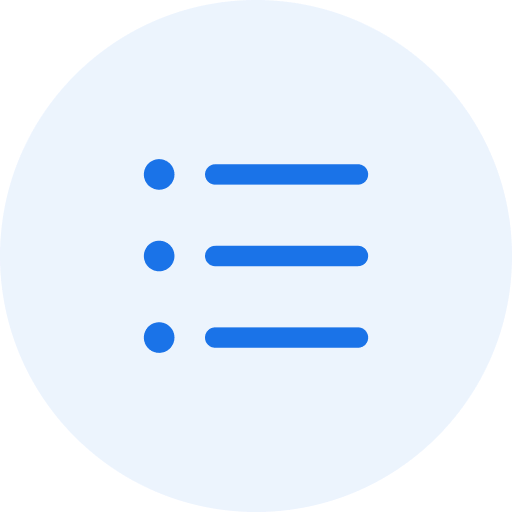 Why does the Lord say "for three transgressions, and for four?"
ⓘ Start presenting to display the poll results on this slide.
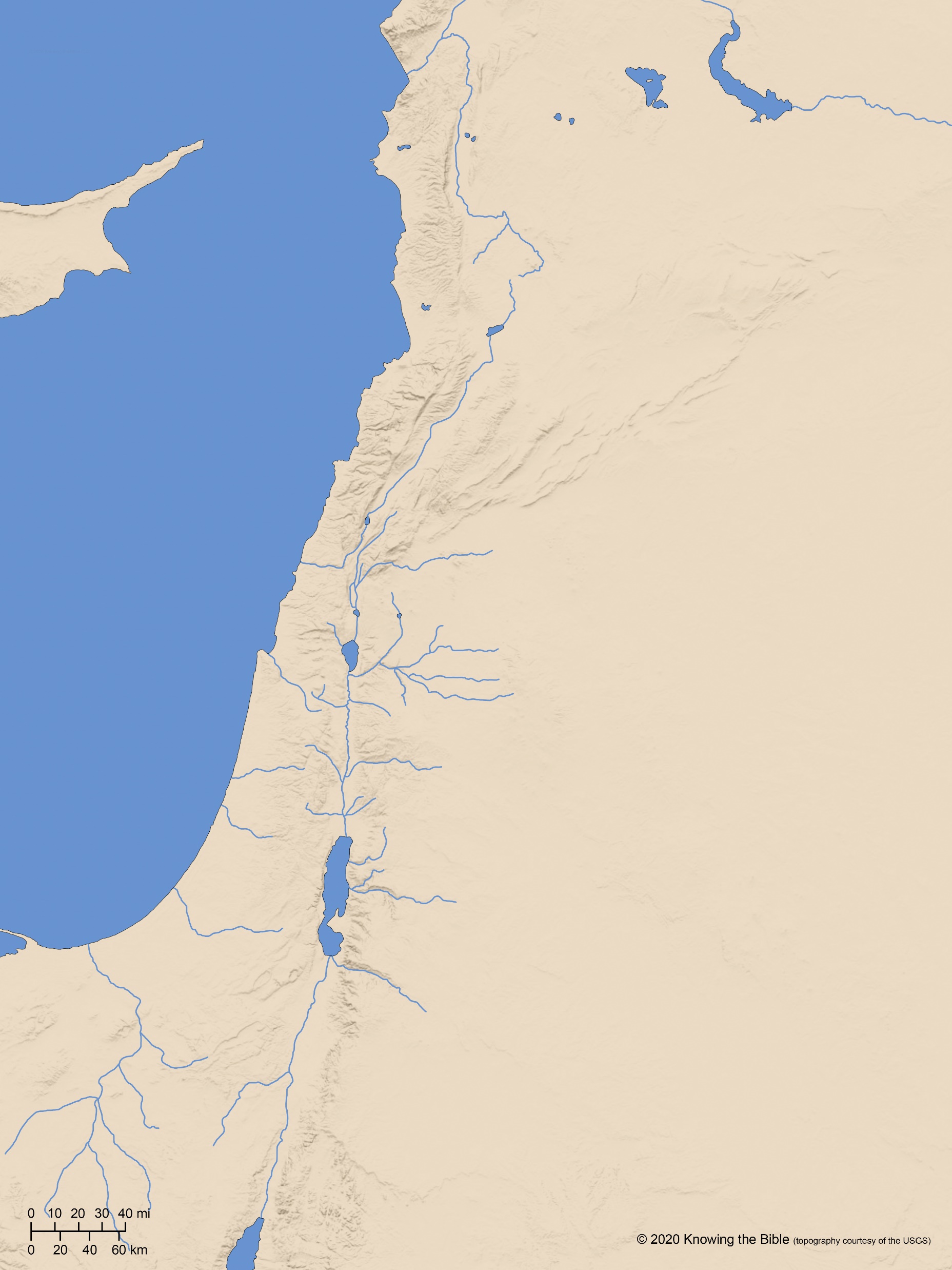 Dan
Jezreel
Gilead
Israel
Samaria
Bethel
Jerusalem
Tekoa
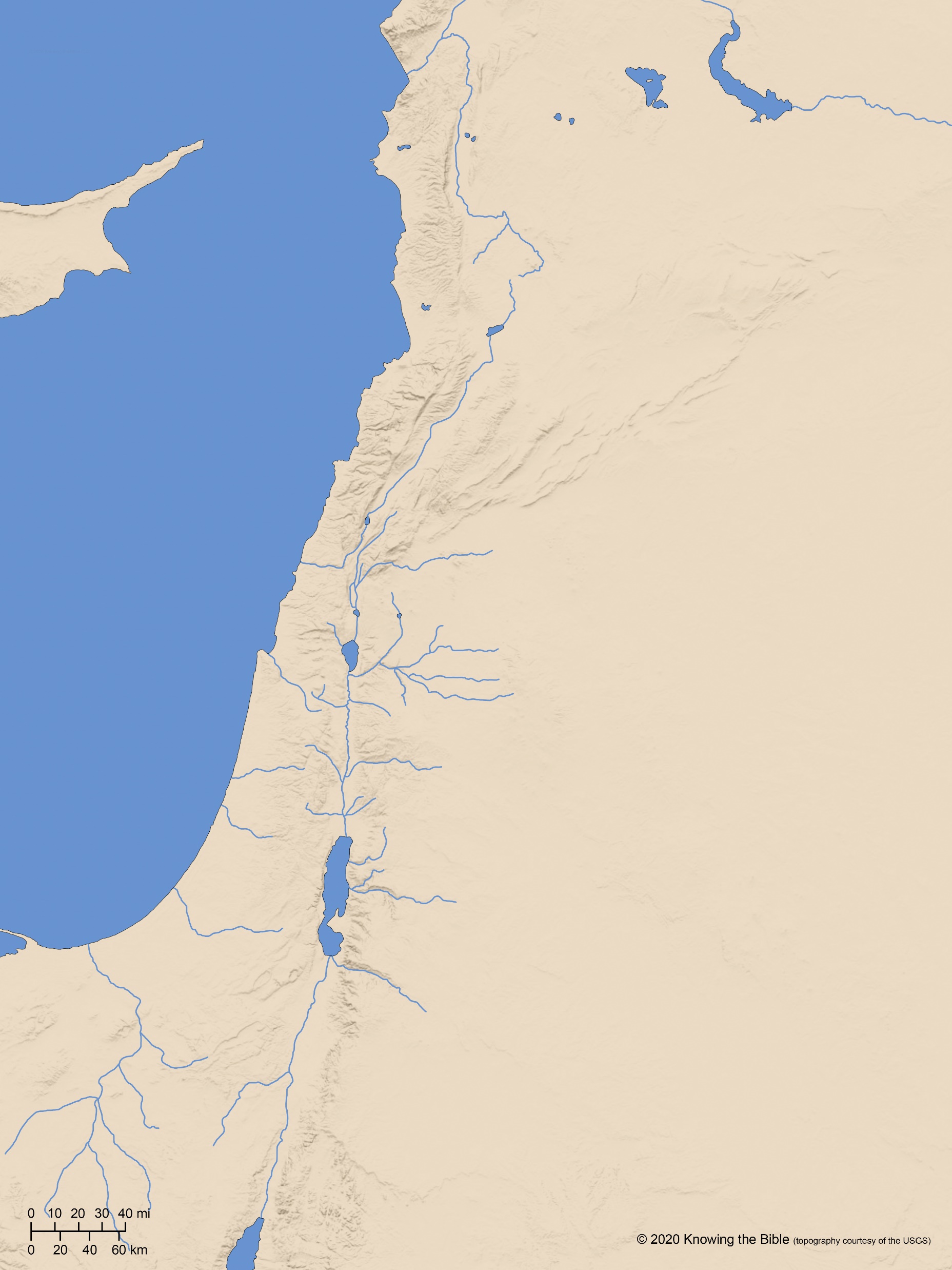 …Because they threshed Gilead with implements of sharp iron. So I will send fire upon the house of Hazael And it will consume the citadels of Ben-hadad. I will also break the gate bar of Damascus, And cut off the inhabitant from the valley of Aven, And him who holds the scepter, from Beth-eden; So the people of Aram will go exiled to Kir…
Damascus
Dan
ARAM
Jezreel
Gilead
Israel
Samaria
Bethel
Jerusalem
Tekoa
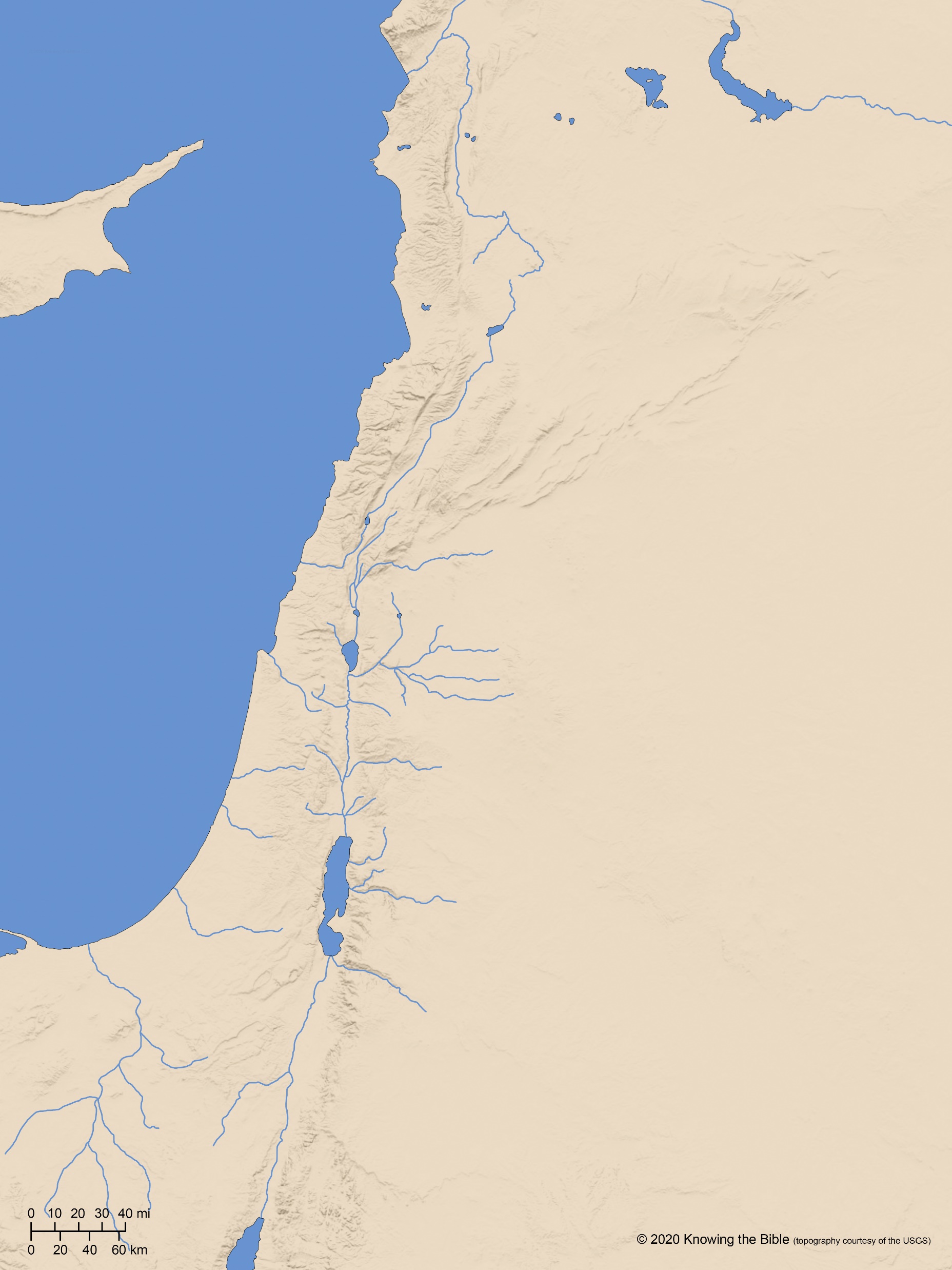 Damascus
Dan
ARAM
Jezreel
Gilead
Israel
Samaria
…Because they deported an entire population To deliver it up to Edom. So I will send fire upon the wall of Gaza And it will consume her citadels. I will also cut off the inhabitant from Ashdod, And him who holds the scepter, from Ashkelon; I will even unleash My power upon Ekron, And the remnant of the Philistines will perish…
Bethel
Ekron
Ashdod
Jerusalem
Gath
Ashkelon
Tekoa
Gaza
Philistia
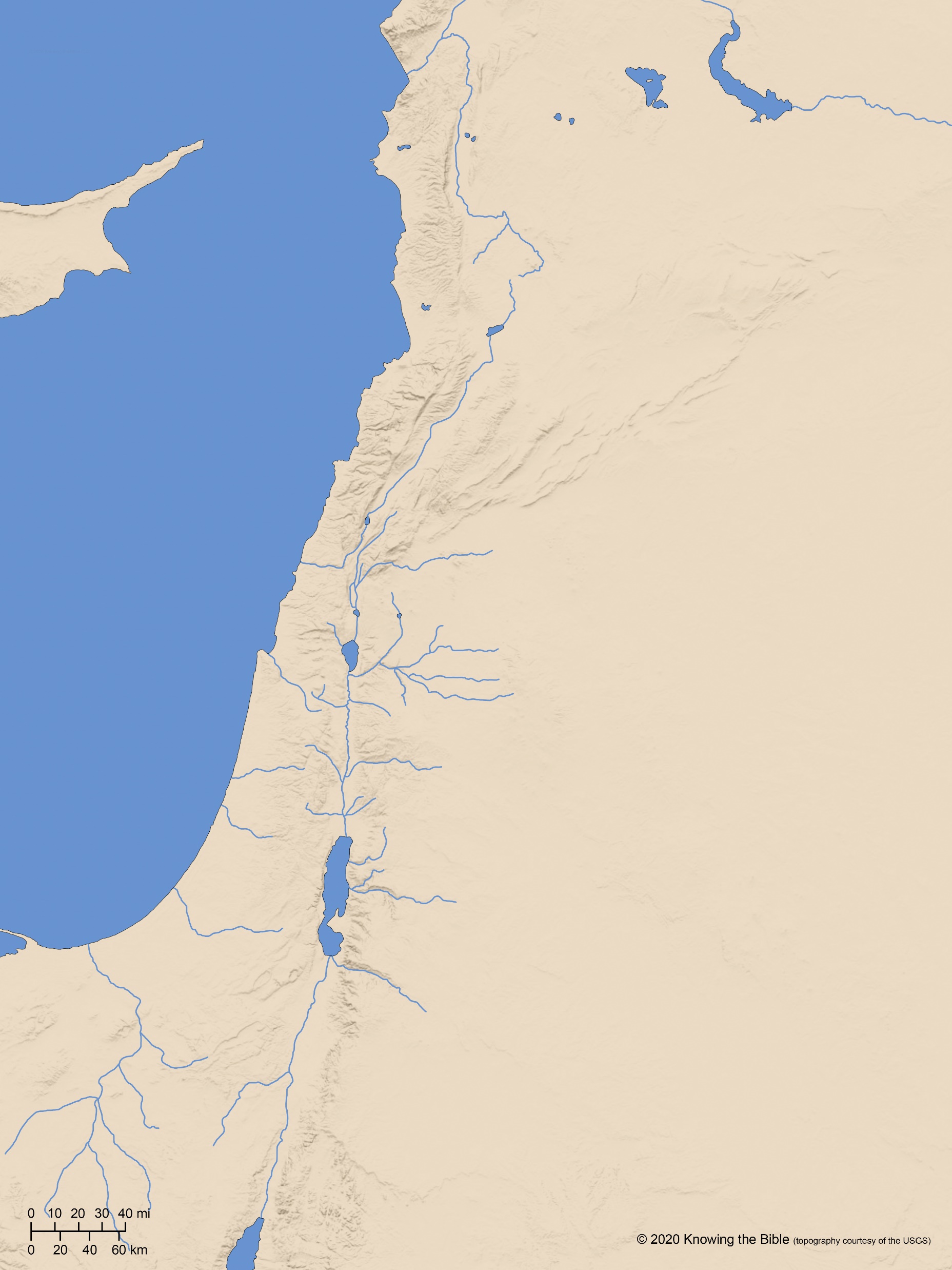 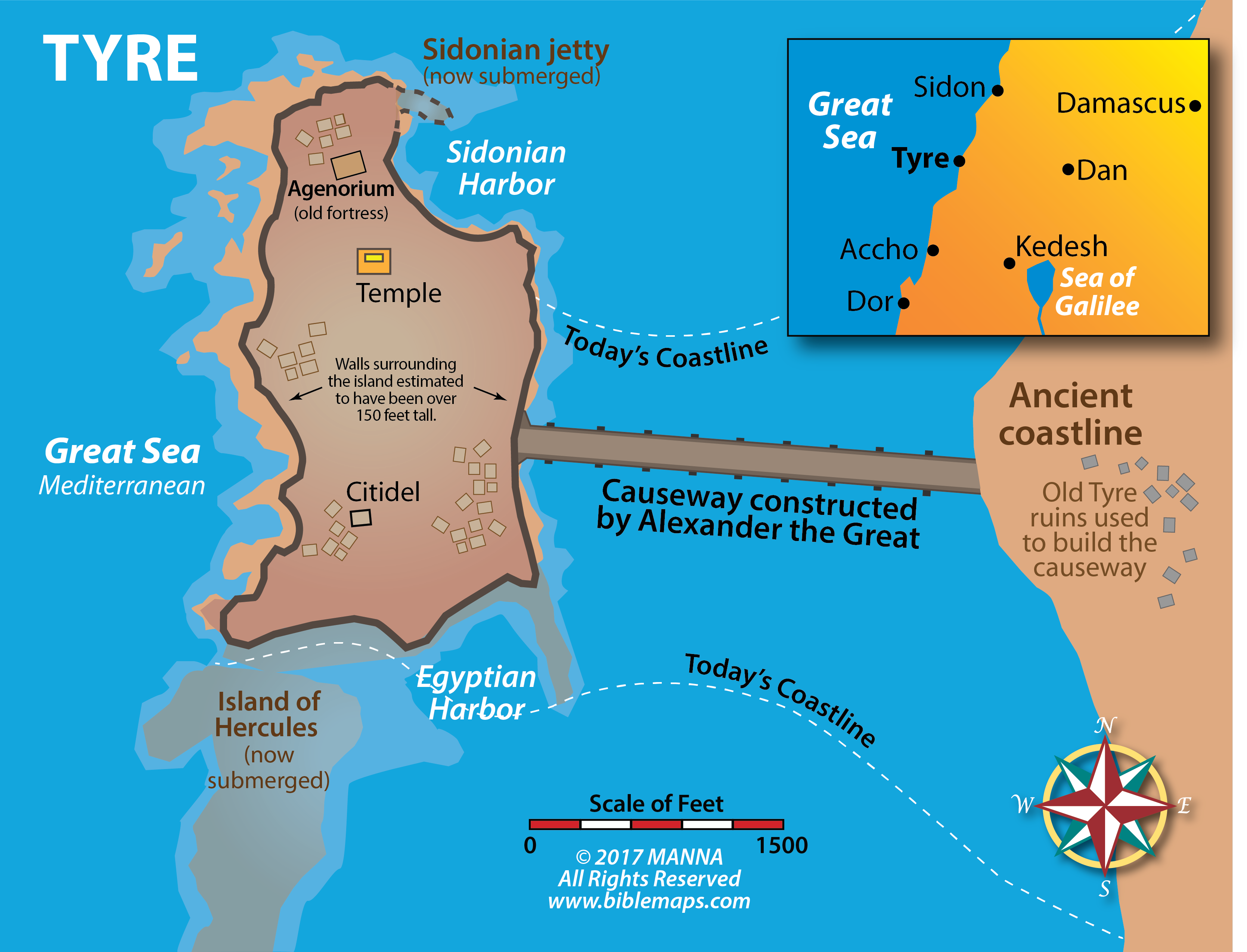 …Because they delivered up an entire population to Edom And did not remember the covenant of brotherhood. So I will send fire upon the wall of Tyre And it will consume her citadels.
Phoenicia
Sidon
Damascus
Zarepath
Tyre
Dan
ARAM
Jezreel
Gilead
Israel
Samaria
Bethel
Ekron
Ashdod
Jerusalem
Gath
Ashkelon
Tekoa
Gaza
Philistia
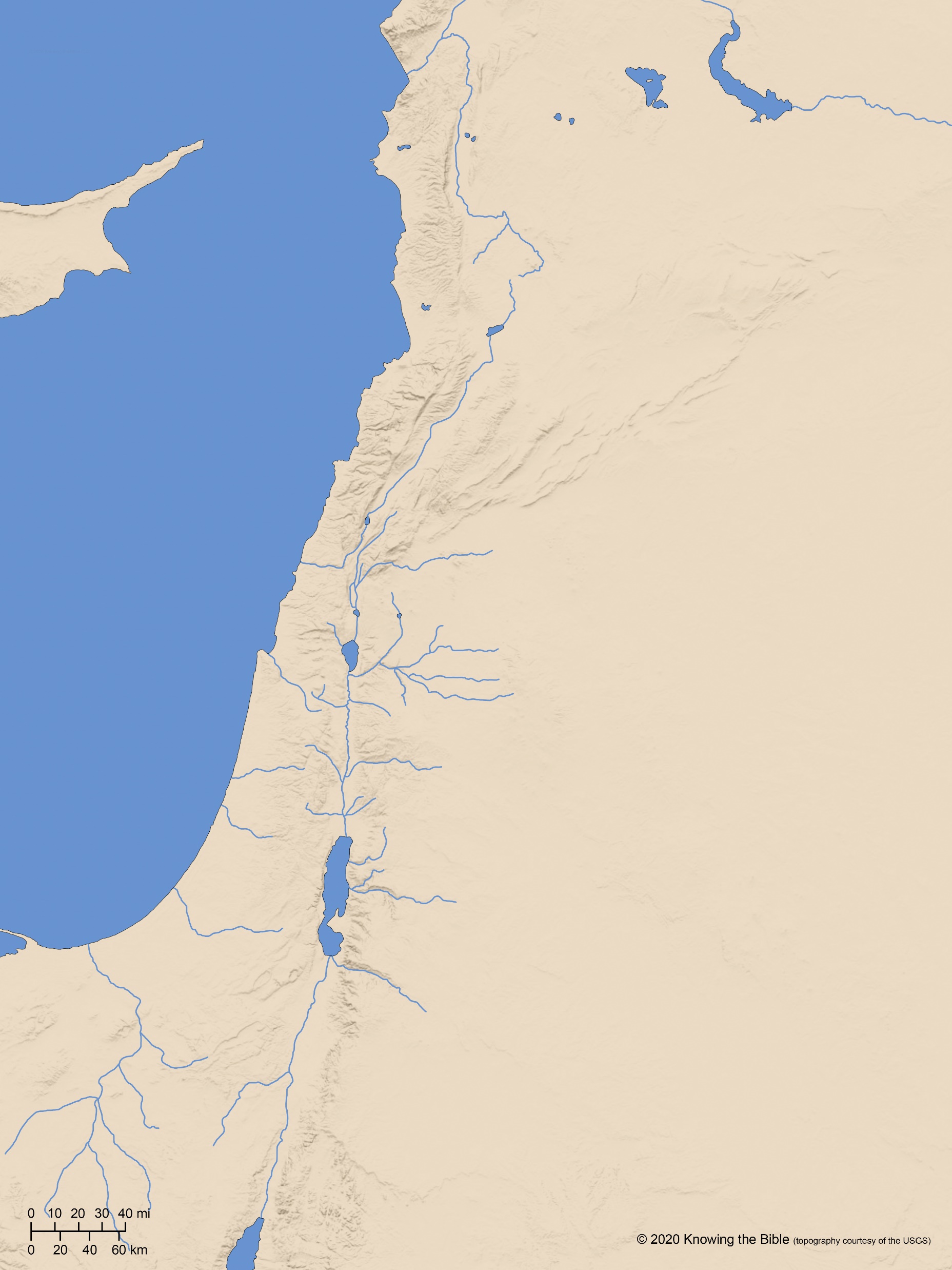 Phoenicia
Sidon
Damascus
Zarepath
Tyre
Dan
ARAM
Jezreel
Gilead
Israel
Samaria
Bethel
Ekron
Ashdod
Jerusalem
Gath
Ashkelon
Tekoa
Gaza
Philistia
Bozrah?
Edom
…Because he pursued his brother with the sword, While he stifled his compassion; His anger also tore continually, And he maintained his fury forever. So I will send fire upon Teman And it will consume the citadels of Bozrah.
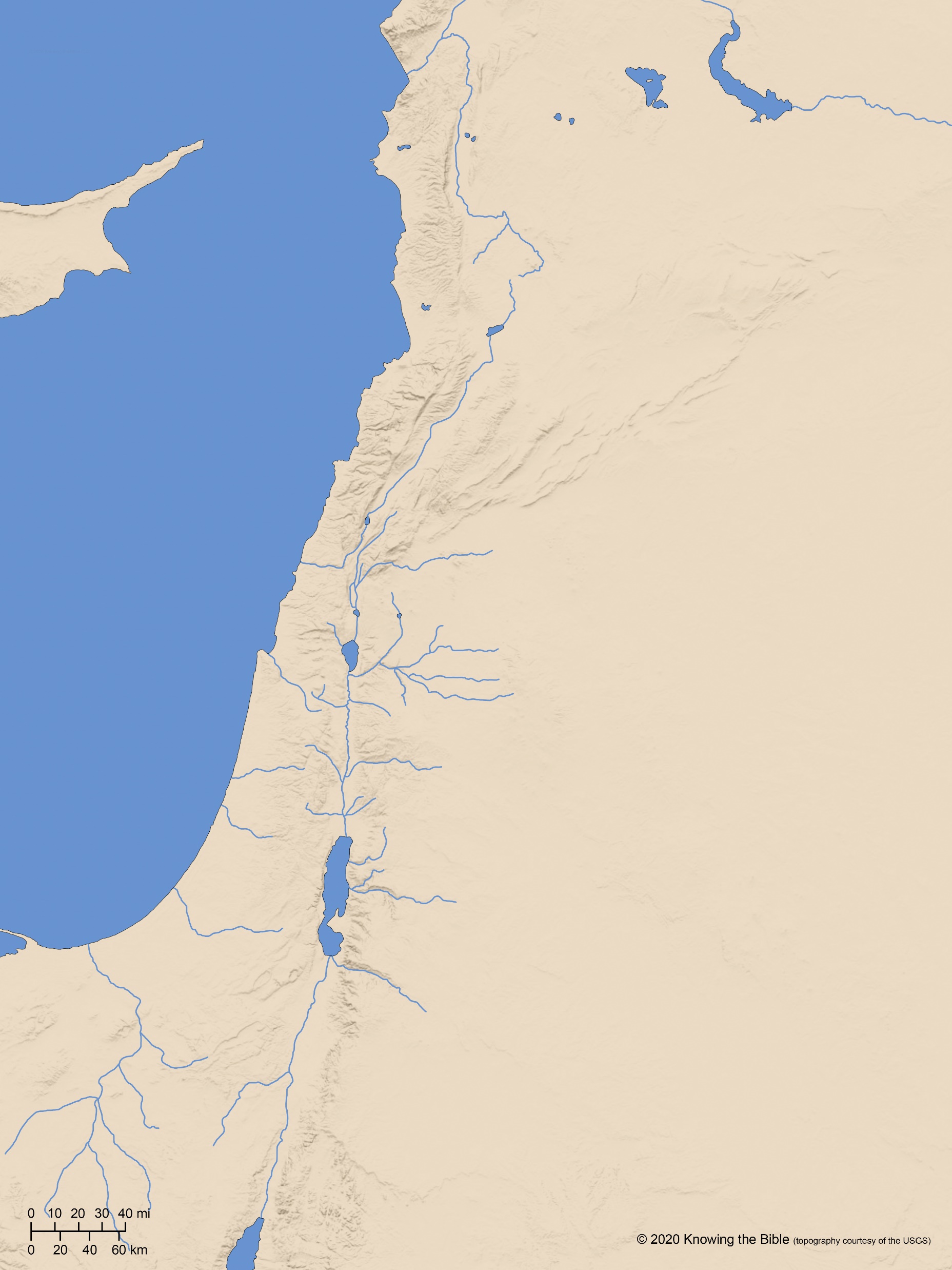 Phoenicia
Sidon
Damascus
Zarepath
Tyre
Dan
ARAM
…Because they ripped open the pregnant women of Gilead In order to enlarge their borders. So I will kindle a fire on the wall of Rabbah And it will consume her citadels Amid war cries on the day of battle, And a storm on the day of tempest. Their king will go into exile, He and his princes together…
Jezreel
Gilead
Israel
Samaria
Bethel
Ammon
Ekron
Rabbah
Ashdod
Jerusalem
Gath
Ashkelon
Tekoa
Gaza
Philistia
Bozrah?
Edom
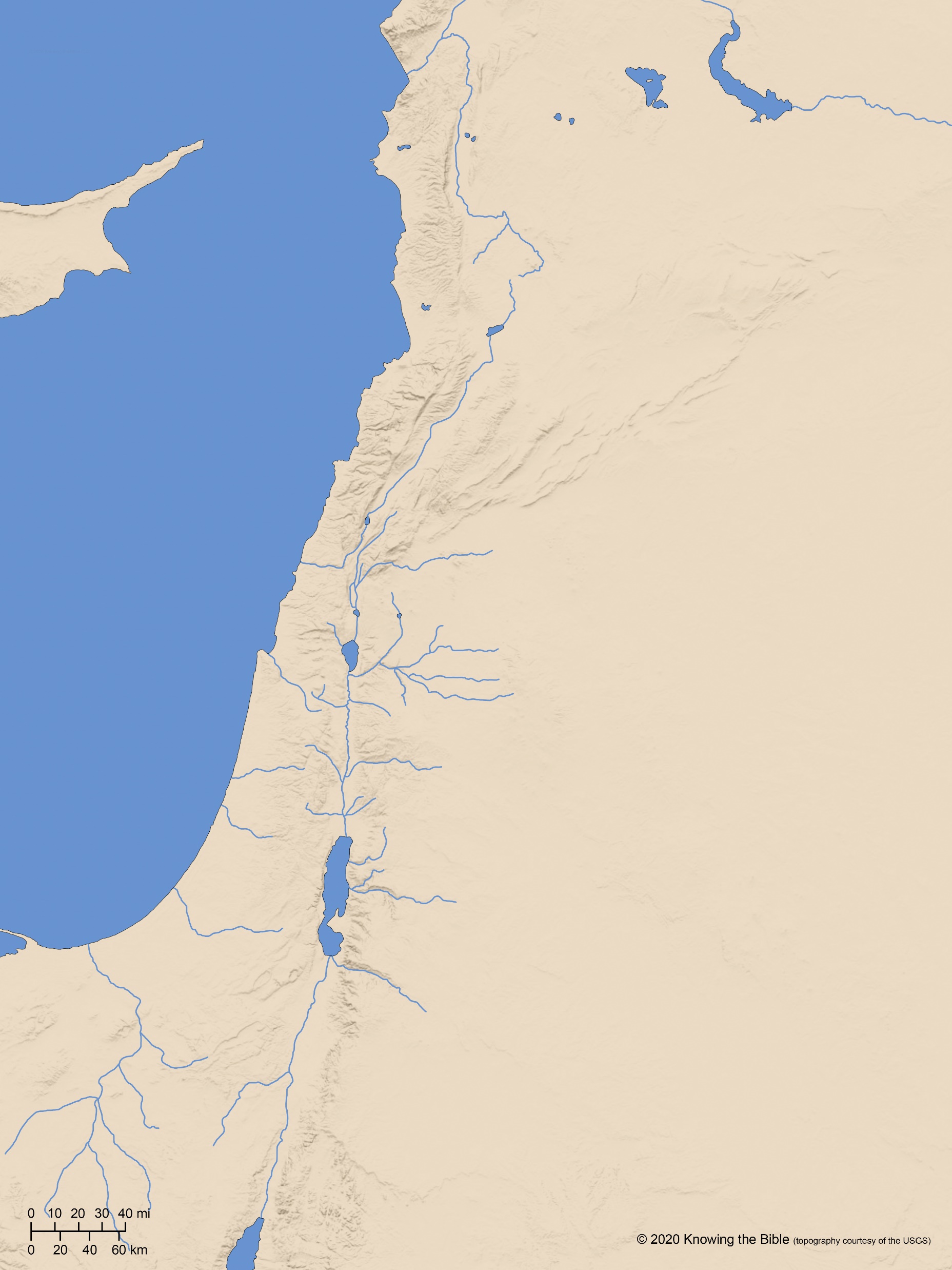 Phoenicia
Sidon
Damascus
Zarepath
Tyre
Dan
ARAM
Jezreel
Gilead
Israel
Samaria
Bethel
Ammon
Ekron
Rabbah
…Because he burned the bones of the king of Edom to lime. So I will send fire upon Moab And it will consume the citadels of Kerioth; And Moab will die amid tumult, With war cries and the sound of a trumpet. I will also cut off the judge from her midst And slay all her princes with him…
Ashdod
Jerusalem
Gath
Ashkelon
Tekoa
Gaza
Kerioth?
Philistia
Moab
Bozrah?
Edom
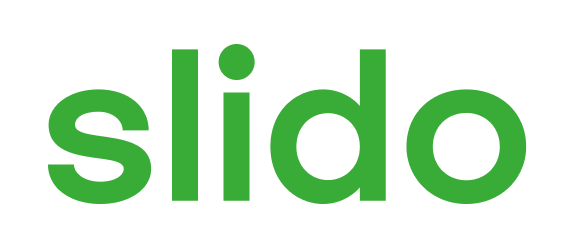 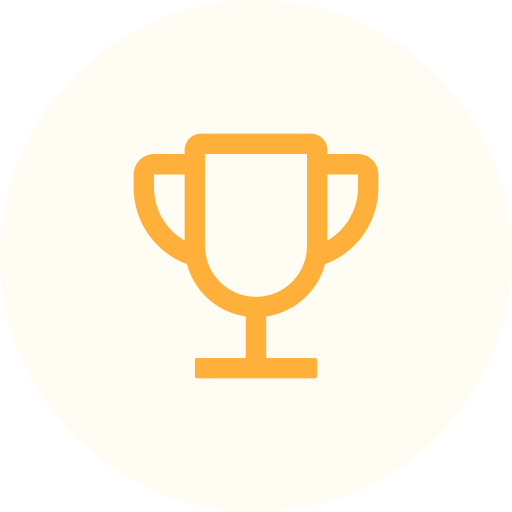 What one punishment did the Lord declare upon all six of these nations?
ⓘ Start presenting to display the poll results on this slide.
Thus says the Lord,
“For three transgressions of ___ and for four
I will not revoke its punishment,
Because they _____ …

So I will send (kindle) fire upon ____”
Amos 1-2
Sin
Punishment
Damascus
Gaza
Tyre
Edom
Ammon
Moab
Fire, Exile
Threshed Gilead
Slave Trade to Edom
Fire, Cut Off
Fire
Slavery + Covenant
Perpetual Anger
Fire
Brutality to Gilead
Fire, Exile
Fire, Cut Off
Burned Bones of Edom
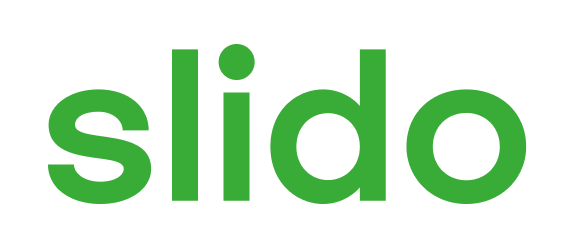 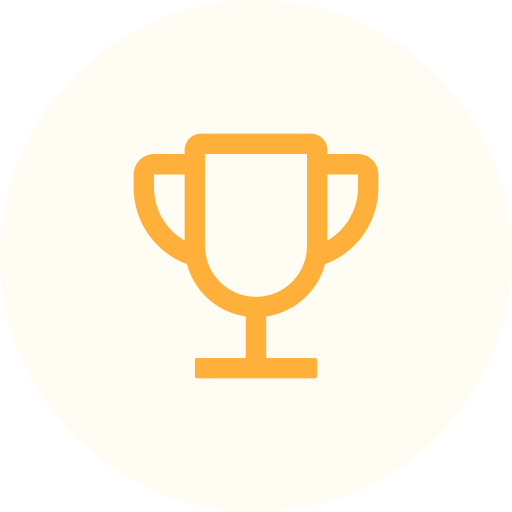 The sins of the nations can best be summarized as
ⓘ Start presenting to display the poll results on this slide.
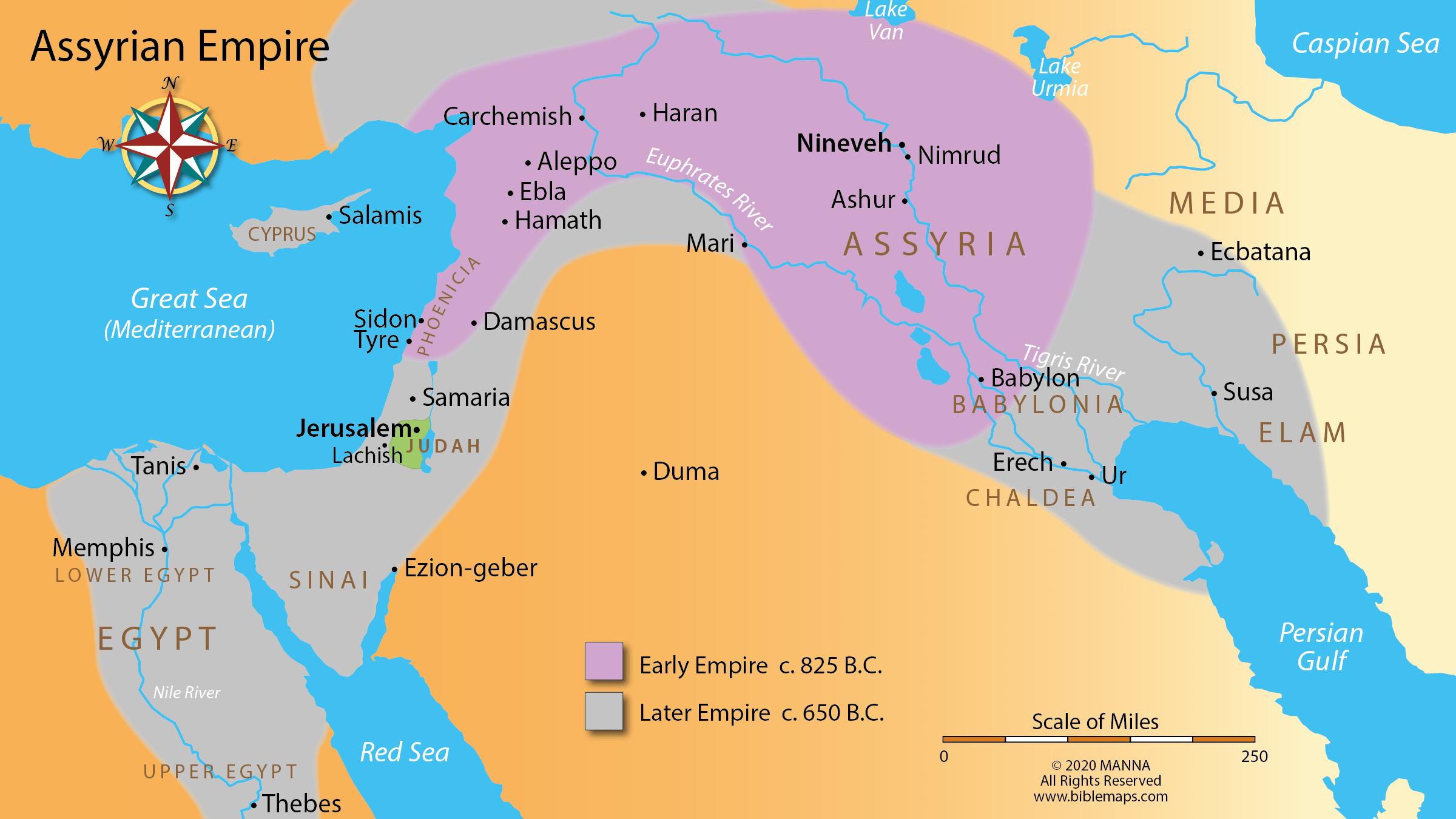 Now the servants of the king of Aram said to him, “Their gods are gods of the mountains, therefore they were stronger than we; but rather let us fight against them in the plain, and surely we will be stronger than they. Do this …Then we will fight against them in the plain, and surely we will be stronger than they.” And he listened to their voice and did so.
1 Kings 20:23-25
Lessons from Amos 1-2
God is sovereign over all nations the world over
Danger of comparing ourselves to others
Greater responsibility to those who have a covenant with God
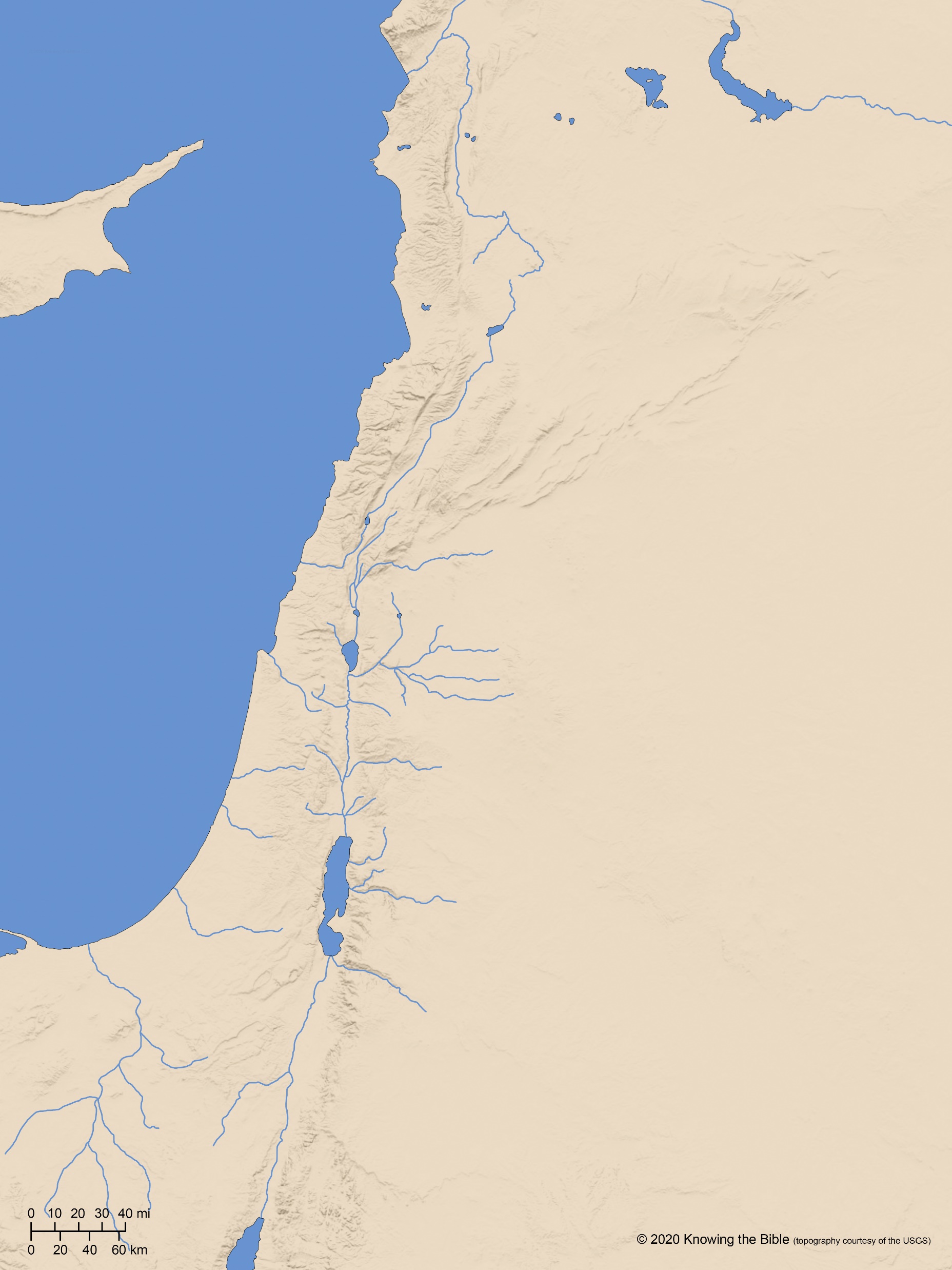 Phoenicia
Sidon
Damascus
Zarepath
Tyre
Dan
ARAM
Jezreel
Gilead
Israel
Samaria
Bethel
Ammon
Ekron
Rabbah
Ashdod
Jerusalem
Gath
Ashkelon
Tekoa
Gaza
Kerioth?
Philistia
Moab
Bozrah?
Edom
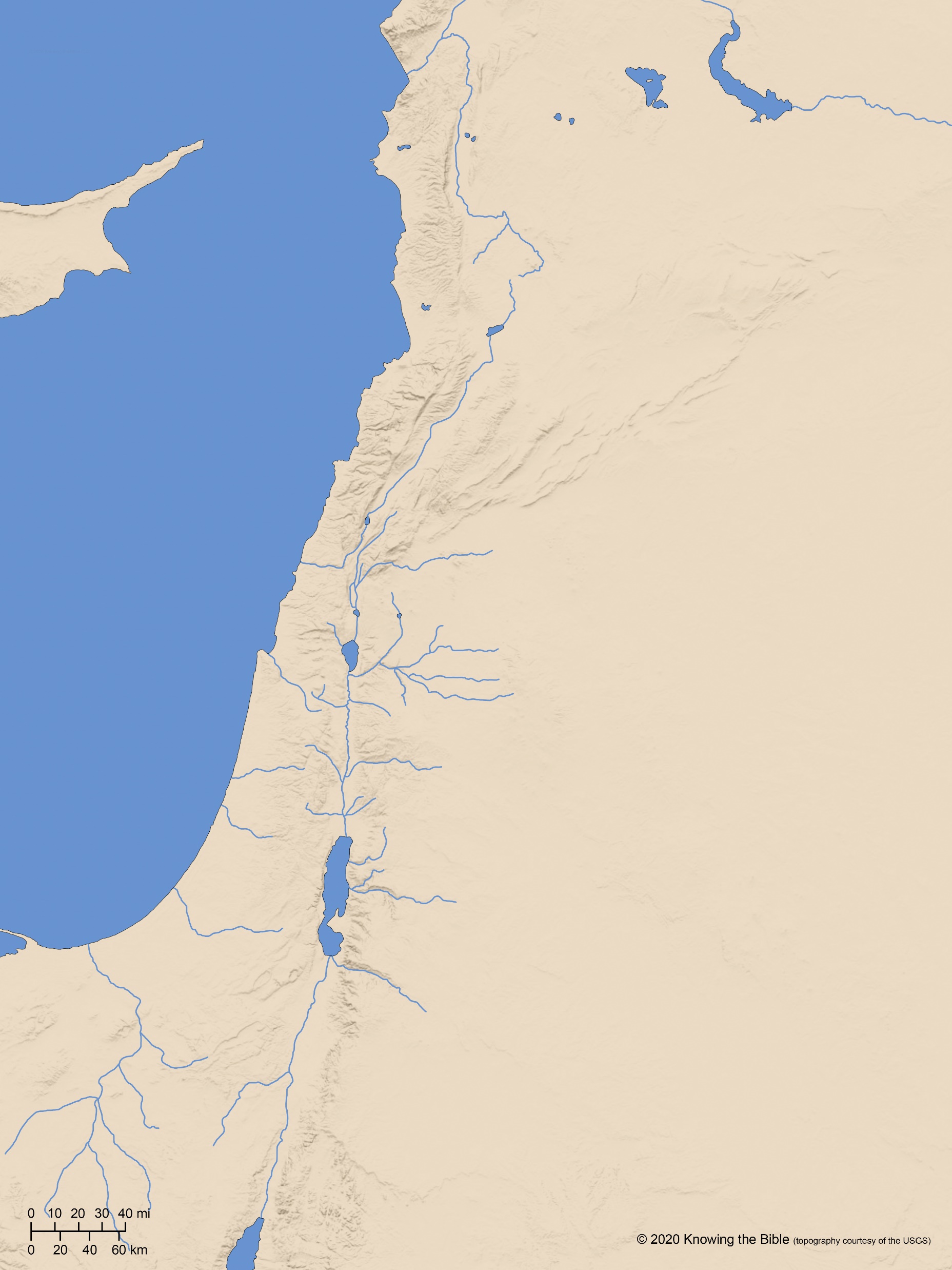 Phoenicia
Sidon
Damascus
Zarepath
Tyre
Dan
ARAM
Jezreel
Gilead
Israel
Samaria
Bethel
Ammon
Ekron
Rabbah
Ashdod
Jerusalem
Gath
Ashkelon
Tekoa
Thus says the LORD, “For three transgressions of Judah and for four I will not revoke its punishment, Because they rejected the law of the LORD And have not kept His statutes; Their lies also have led them astray, Those after which their fathers walked. So I will send fire upon Judah And it will consume the citadels of Jerusalem.”
Gaza
Judah
Kerioth?
Philistia
Moab
Bozrah?
Edom
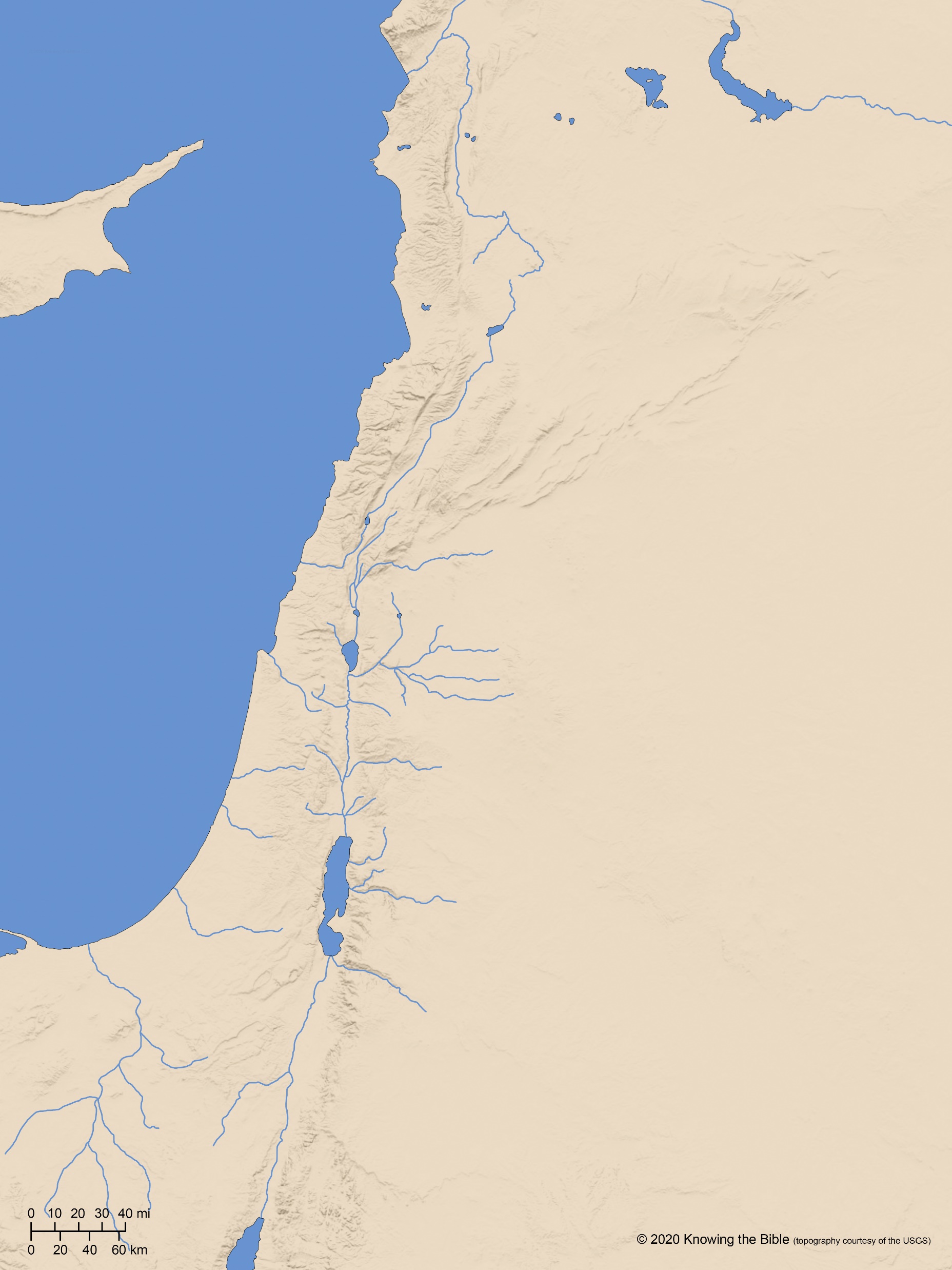 Phoenicia
Damascus
Tyre
Thus says the LORD, “For three transgressions of Israel and for four I will not revoke its punishment, Because they sell the righteous for money And the needy for a pair of sandals. These who pant after the very dust of the earth on the head of the helpless Also turn aside the way of the humble; And a man and his father resort to the same girl In order to profane My holy name. On garments taken as pledges they stretch out beside every altar, And in the house of their God they drink the wine of those who have been fined.”
ARAM
Gilead
Israel
Ammon
Judah
Philistia
Moab
Edom
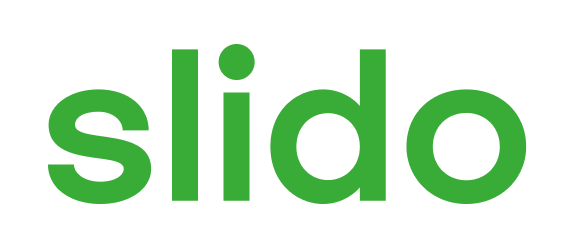 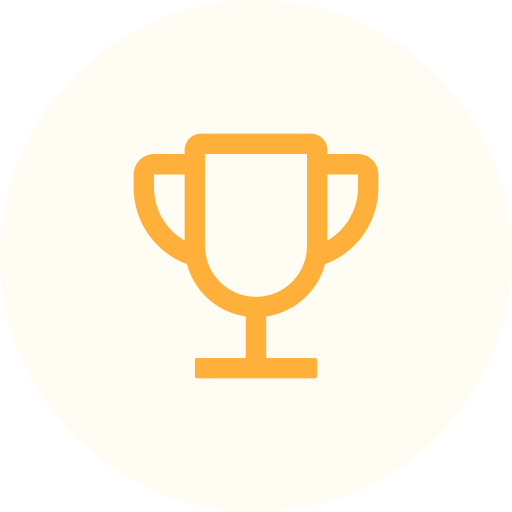 Israel bore greater guilt for her sins than the other nations because
ⓘ Start presenting to display the poll results on this slide.
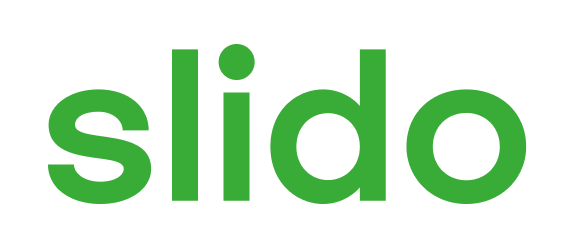 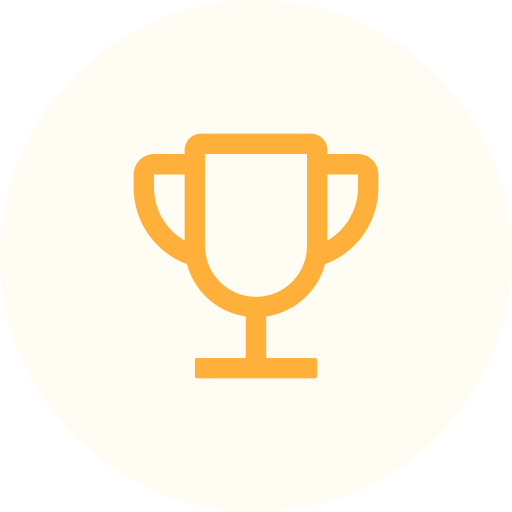 How does Amos 2:14-16 describe the punishment coming to Israel?
ⓘ Start presenting to display the poll results on this slide.
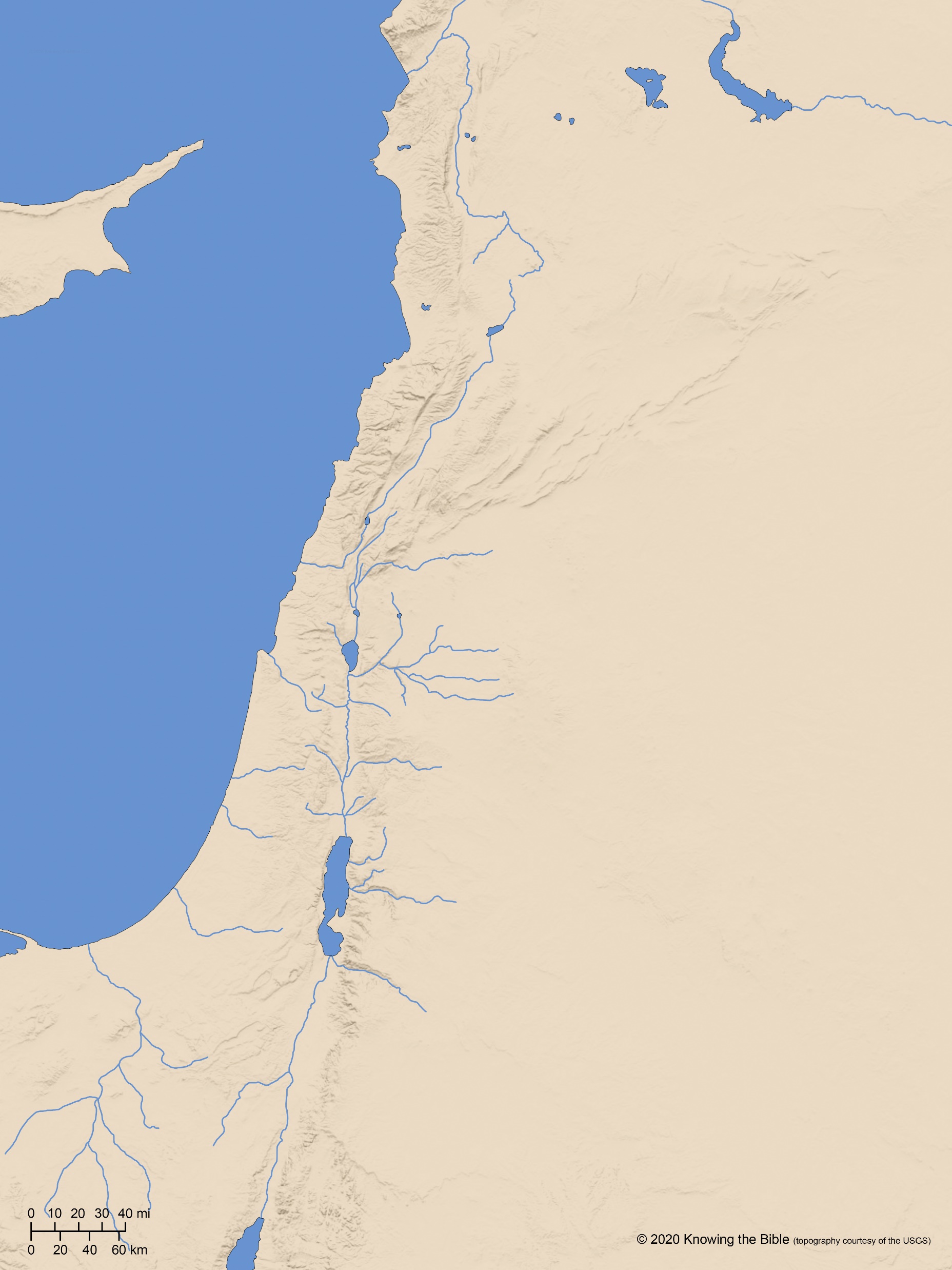 Phoenicia
Sidon
Damascus
Zarepath
Tyre
Dan
ARAM
Jezreel
Gilead
Israel
Samaria
Bethel
Ammon
Ekron
Rabbah
Ashdod
Jerusalem
Gath
Ashkelon
Tekoa
Gaza
Judah
Kerioth?
Philistia
Moab
Bozrah?
Edom